Conseil National de Perfectionnement06 avril 2016
Données statistiques  
IUT Gestion Logistique et Transport
des effectifs en trend baissier
CNP  6 avril 2016
2
Evolution du nombre d’étudiants préparant un DUT
Source : Repères et références statistiques, MENESR 2015
CNP  6 avril 2016
3
Origine académique des étudiants
CNP  6 avril 2016
4
Effectifs totaux  2712
2696*
Effectifs 2015
+ 0,6 %
11,5% 
Apprentissage
1,4 % 
Contrat de professionnalisation
Formation initiale
85,5 % 
Formation initiale (temps plein)
1,6 % 
Formation continue
44
2319
312
37
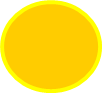 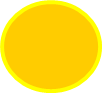 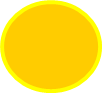 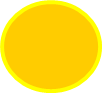 + 0,3 %
+ 6 %
0 %
- 18,5 %
37*
54*
294*
2311*
* Effectifs 2014
CNP  6 avril 2016
5
Taux de féminisation stable
CNP  6 avril 2016
6
Evolution de la part des femmes dans les DUT (en %)
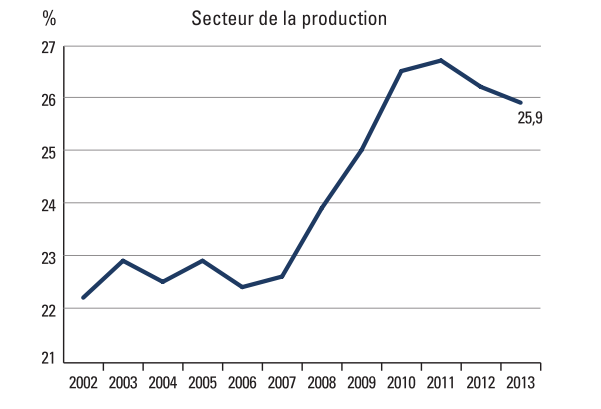 TITRE DE LA PRÉSENTATION_Date
7
Répartition géographique des étudiants en IUT GLT
18 %
12 %
20 %
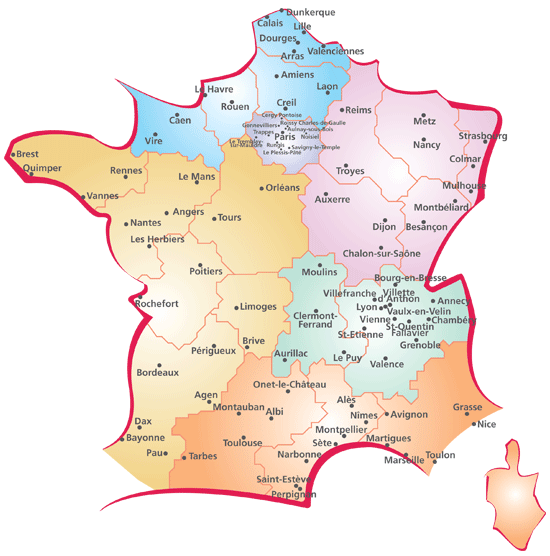 28 %
58%
9 %
62 %
11 %
Répartition des étudiants en transport logistique de bac + 2 à Bac + 6
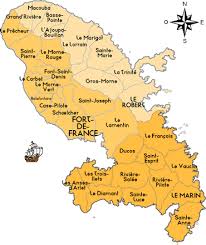 2 %
CNP  6 avril 2016
8
De l’admission à l’obtention du DUT GLT 2015
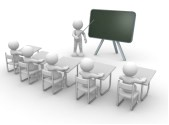 Taux d’admission
65%
60% *
  En 4 semestres
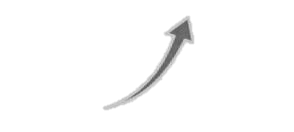 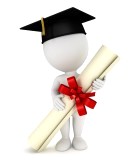 80%
79% *
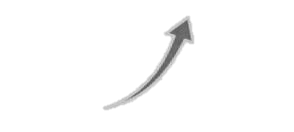 Taux de réussite
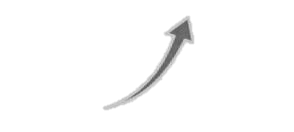 Taux d’attractivité
28%
32%*
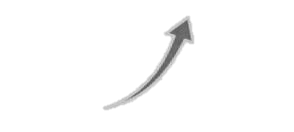  En 5 ou 6 semestres
14%
21% *
* Taux  2014
CNP – 06.04.2016
9
Historique sur le taux d’attractivité
TITRE DE LA PRÉSENTATION_Date
10
TITRE DE LA PRÉSENTATION_Date
11